BD003 – příprava na silovou metodu
Martinásek Josef
VUT, FAST
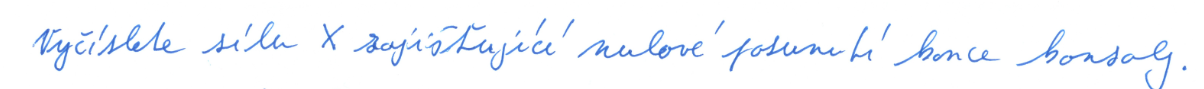 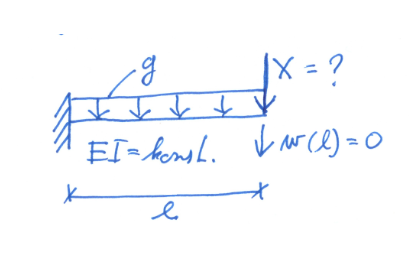 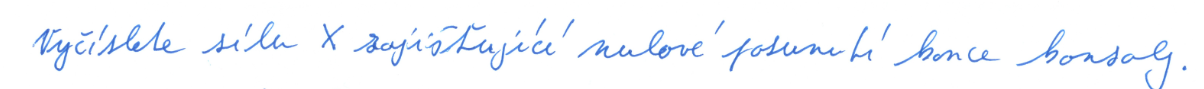 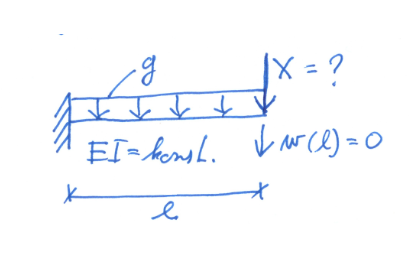 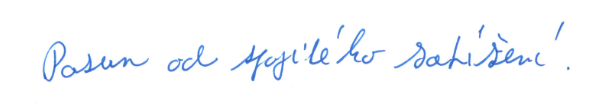 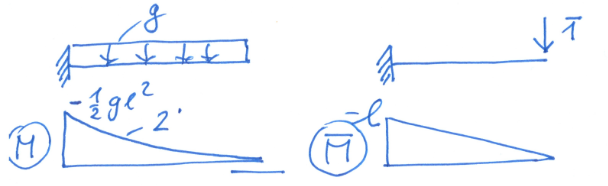 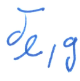 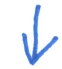 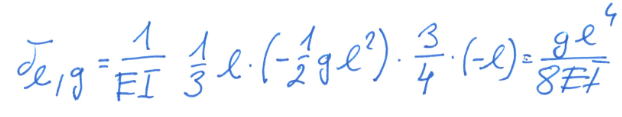 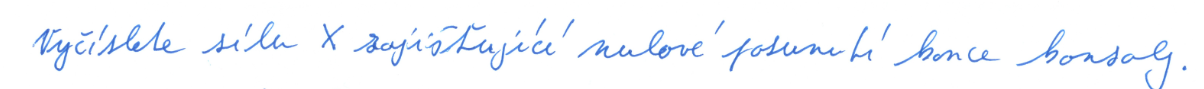 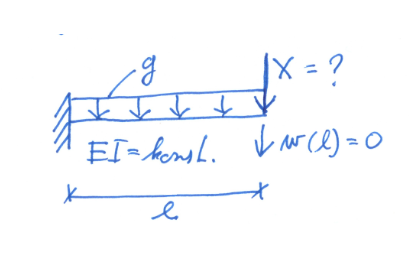 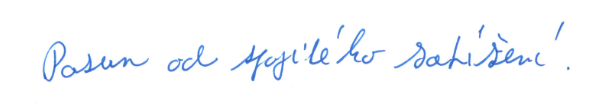 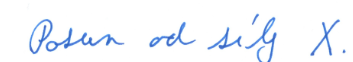 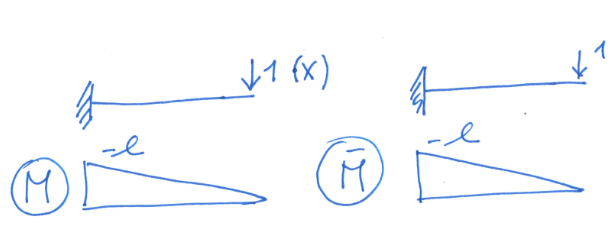 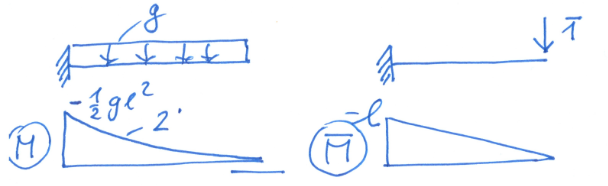 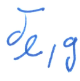 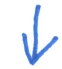 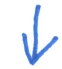 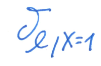 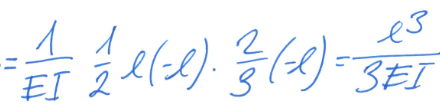 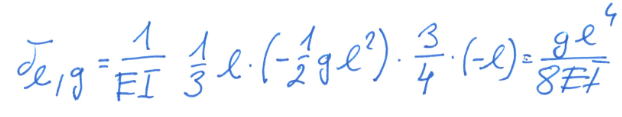 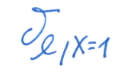 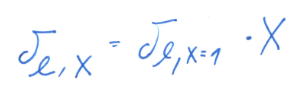 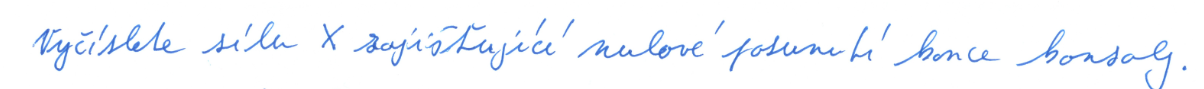 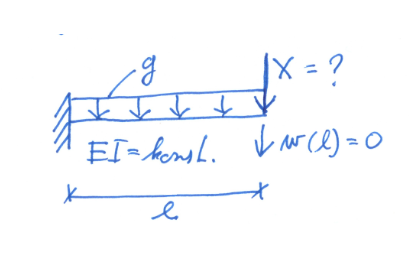 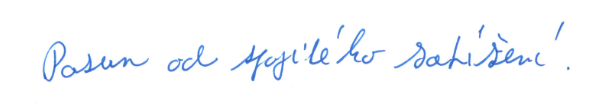 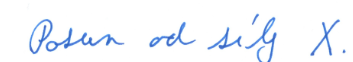 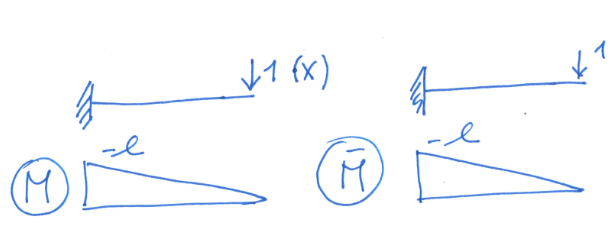 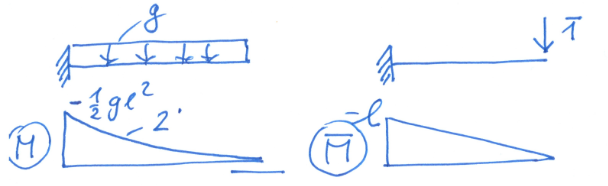 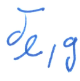 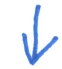 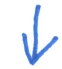 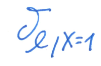 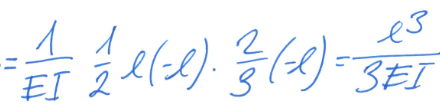 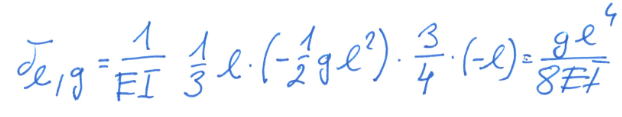 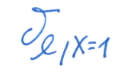 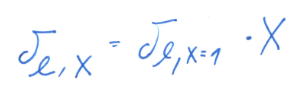 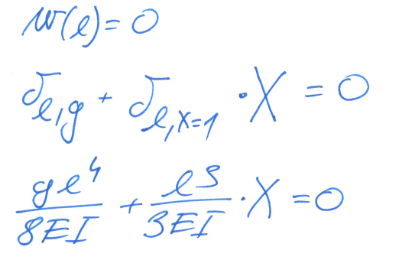 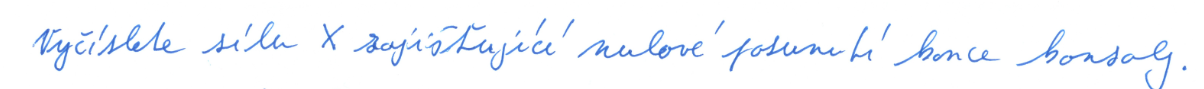 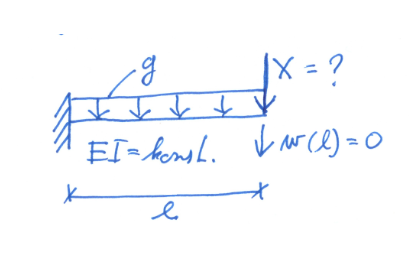 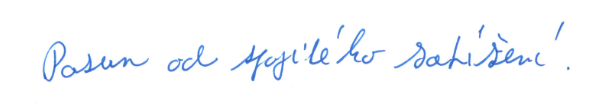 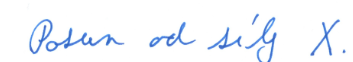 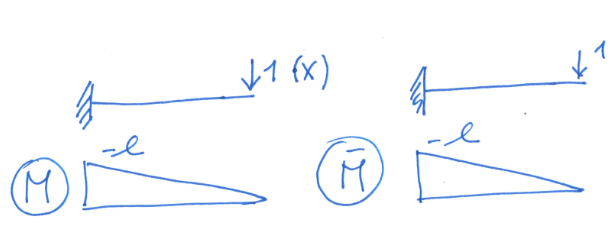 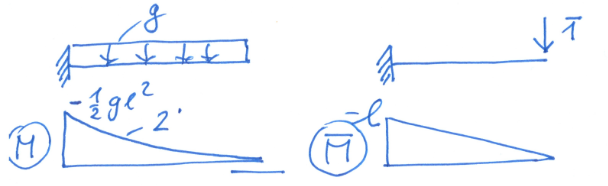 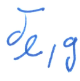 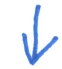 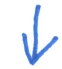 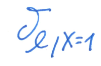 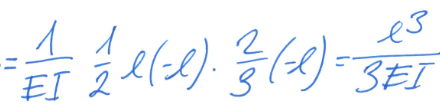 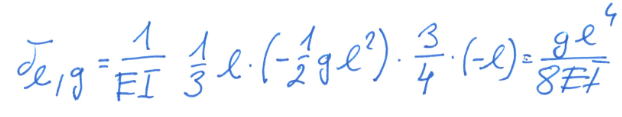 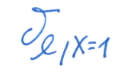 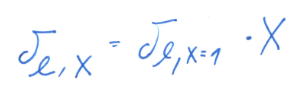 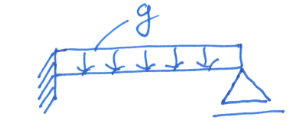 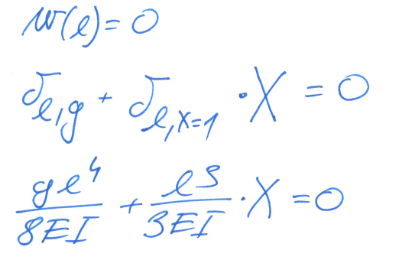 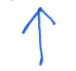 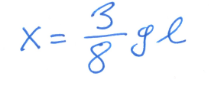 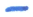 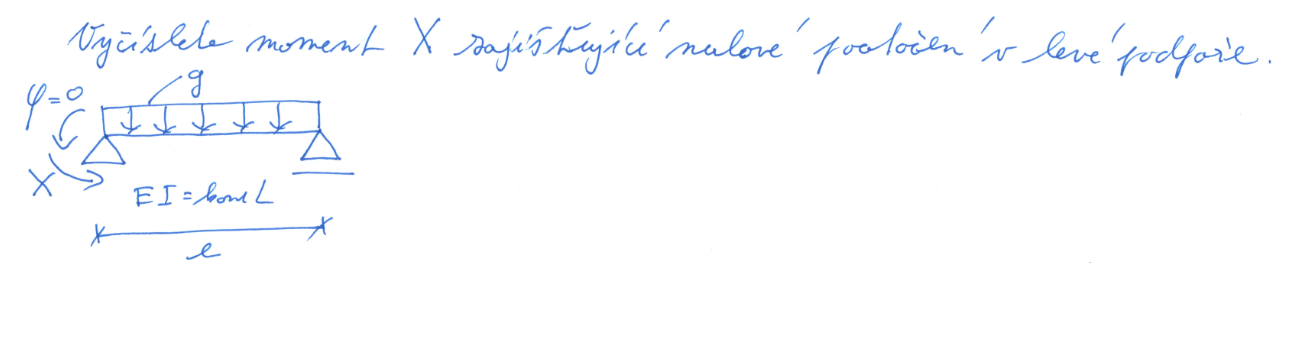 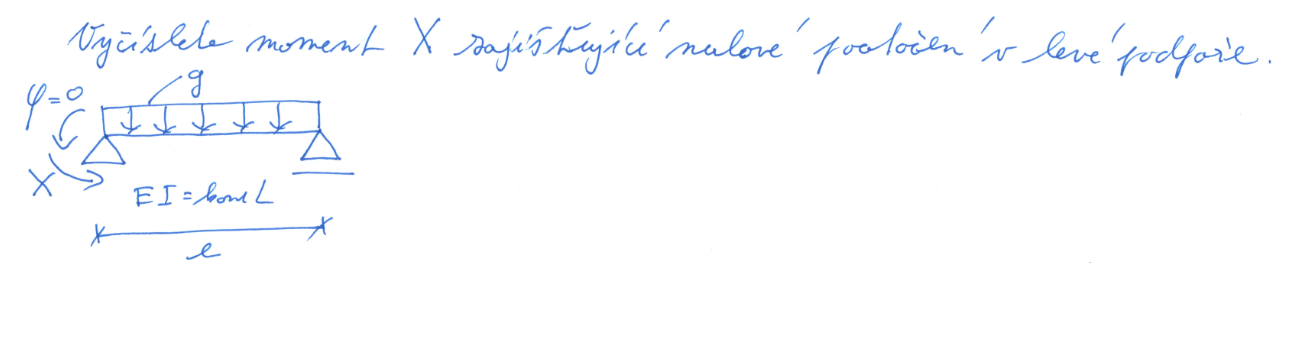 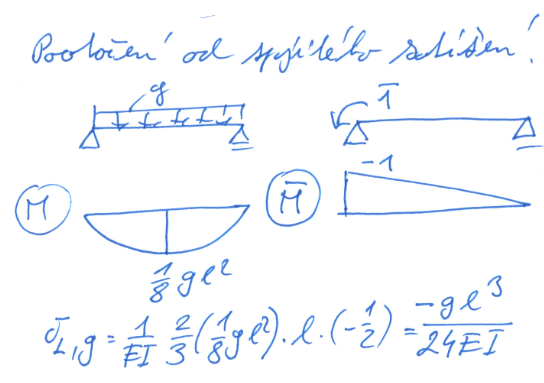 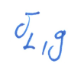 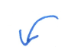 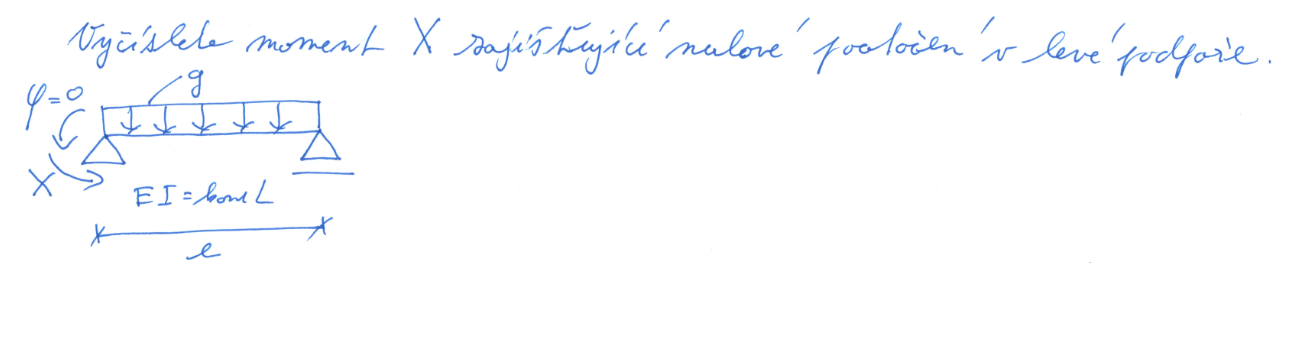 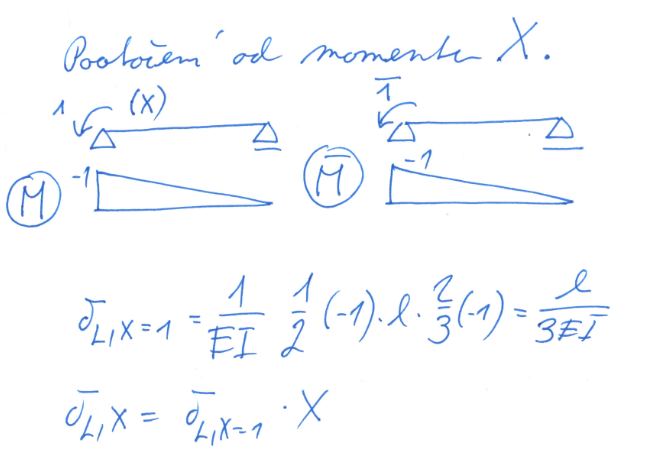 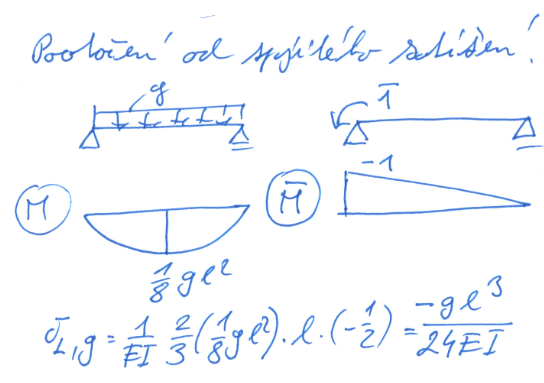 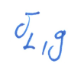 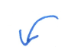 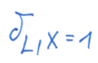 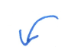 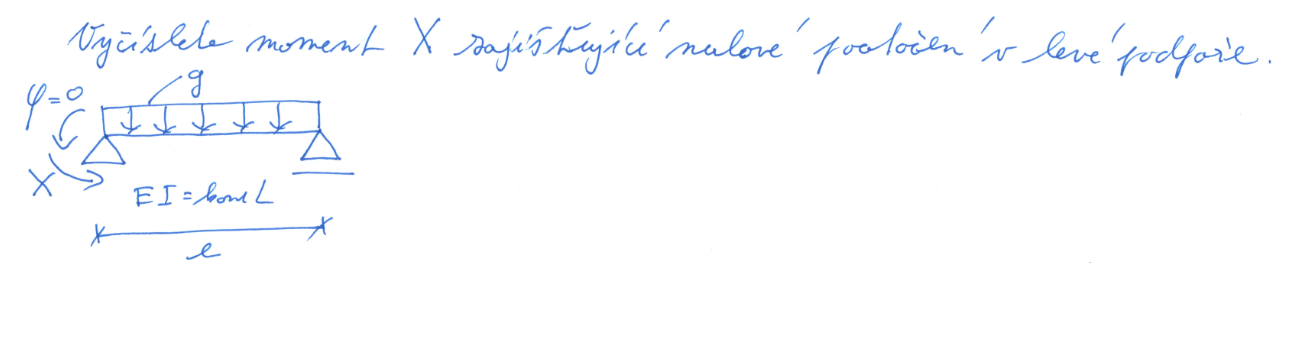 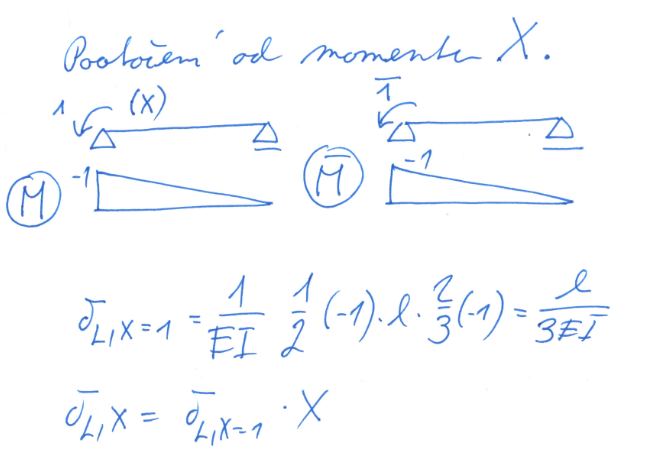 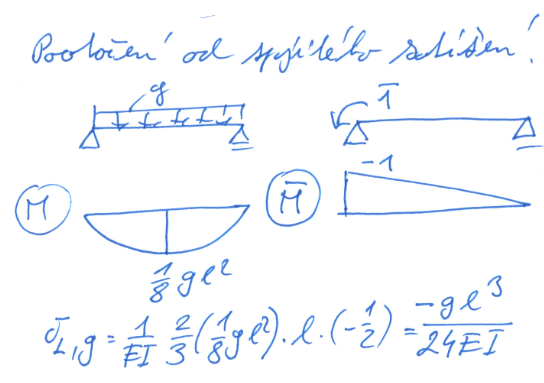 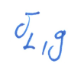 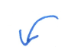 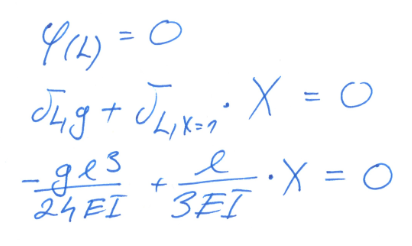 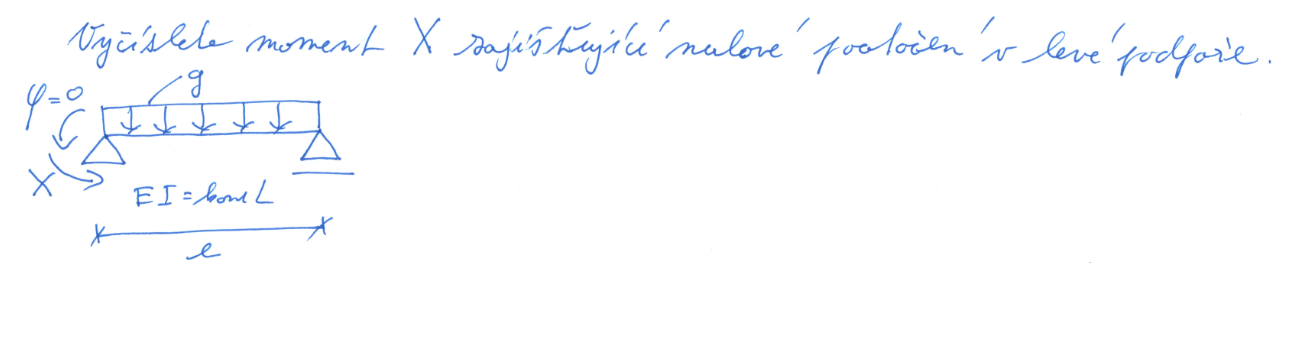 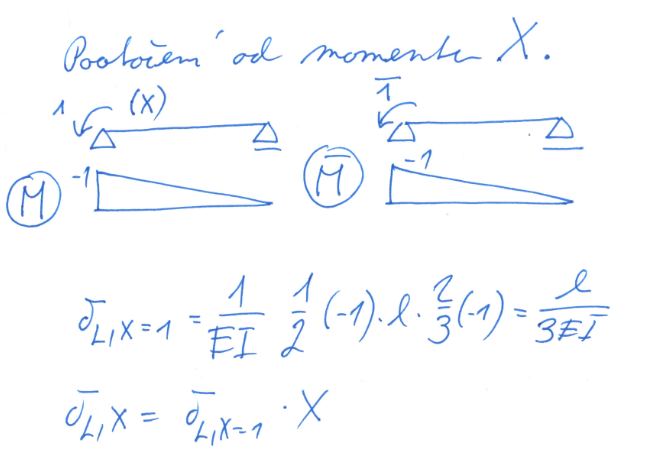 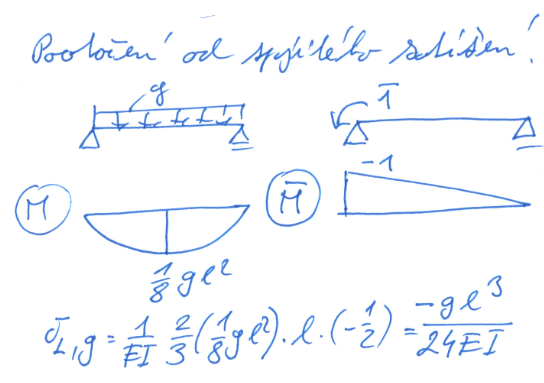 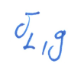 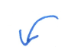 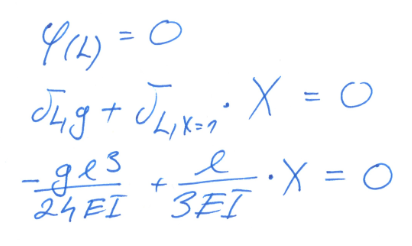 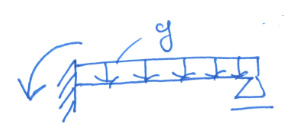 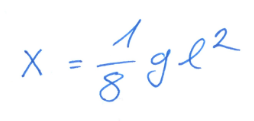 Děkuji za pozornost.